السلام عليكم ورحمة الله
مرحبا بكم
cwiwPwZ
wkÿK cwiwPwZ
gynv¤§` RvwKi †nv‡mb
mnKvwi †gŠjfx
KvßvB Avj Avwgb bywiqv `vwLj gv`&ivmv
bZzb evRvi, Kvc¦vB
‡gvev t 01845764968
cvV cwiwPwZ
welq t nvw`m kixd
Aa¨vq t 3q I 4_©
mgq t 50 wgwbU
wkLbdj
GB cvV †k‡l wkÿv_x©ivÑ
Av‡jvP¨ nvw`m mgy‡ni A_© I gg©v_© ej‡Z I wjL‡Z cvi‡e|
nvw`mvs‡ki e¨vL¨v I kãmgy‡ni ZvnKxK Ki‡Z cvi‡e|
mybœvn Abyhvqx gyqvbvKv I wK¦qvg ev `vov‡bvi wbqgvejx Rvb‡Z cvi‡e|
nvw`m eY©bv Kvixi cwiPq I nvw`m eY©bvi †cÖÿvcU Rvb‡Z cvi‡e|
Avgv‡`i AvR‡Ki cv‡Vi welq- gyqvbvKv I wK¡qvg
GK gymjgvb Aci gymjgv‡bi mv‡_ †`Lv n‡j Awfev`b Rvb‡bvi K‡qKwU c×wZi bvg ej|
‡kÖwb K‡ÿ wkÿK cÖ‡e‡ki mgq ‡Zvgiv `vovI †Kb?
g‡bv‡hvM mn Av‡jvPbv †kv‡bv Ges cÖ‡qvRbxq Z_¨vw` wj‡L ivL|
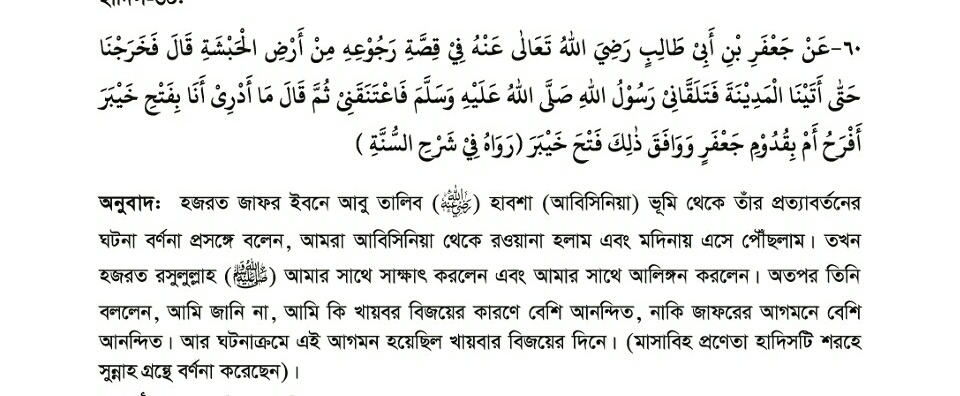 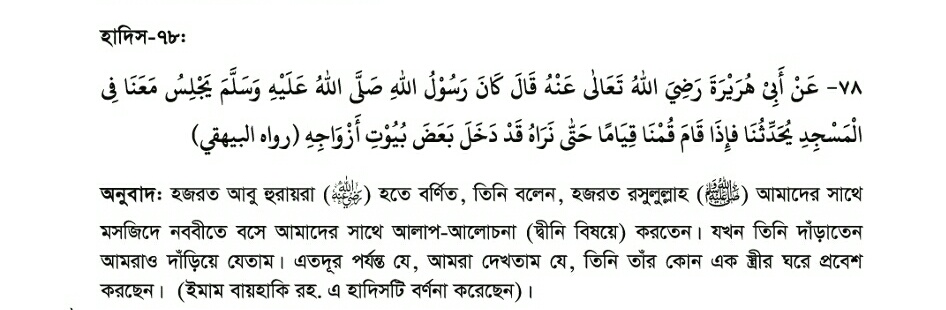 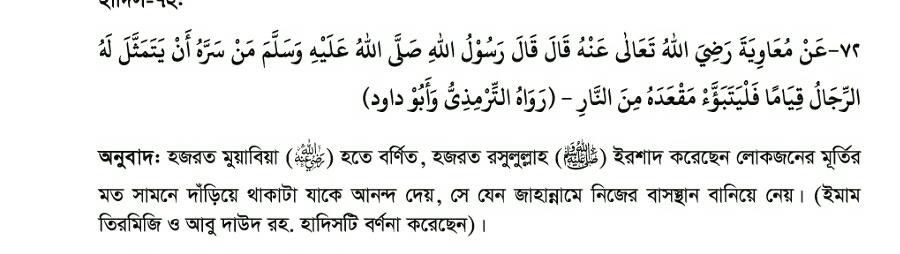 bvgt eviv
Dcbvg t Ave~ Dgvivn
wcZvi bvgt Av‡he
Rb¥ t LvRivh †Mv‡Î
nhiZ eviv Be‡b Av‡he (ivt)
B‡šÍKvj t 
wnRix 72 mvj
Kzdvq B‡šÍKvj K‡ib
Bmjvg MÖnbt evevi mv‡_ Bmjvg MÖnb K‡ib
ewY©Z nvw`‡mi msL¨v t 
305 wU|
gyËvdvKzb AvjvBwn nvw`m t 
22 wU|
bvgt  Av‡qkv Dcbvg t D‡¤§ Avãyjøvn
Dcvwa t wmwÏKv
‡mvnvMx bvg t ûgvqiv
‡LZve t D¤§ynvZzj gyÕwgwbb
wcZvi bvgt Avey eKi
gvZvi bvg t D‡¤§ iægvb Rb¥ t beyq‡Zi wØZxq eQi gZvšÍ‡i 3q ev 4_©
nhiZ Av‡qkv wmwÏKv (ivt)
B‡šÍKvj t 
wnRix 58 mv‡j
17 ighvb
gw`bvq B‡šÍKvj K‡ib
¸bvejx : KziAvb , nvw`m, wdK&n, Zvdwmi kv‡‡¯¿i cwÛZ
ewY©Z nvw`‡mi msL¨v t 
2210 wU|
দলীয় কাজ
wK¡qvg KZ cÖKvi I wK wK? nKzgmn cÖ‡Z¨K cÖKv‡ii msÁv `vI|
g~j¨vqb
Pz¤^b KZ cÖKvi ?
5 cÖKvi
nhiZ eviv Be‡b Av‡he ivt ewY©Z nvw`‡mi gyËvKzb AvjvBwn  nvw`m msL¨v KZ?
22wU|
nhiZ Av‡qkv ivt Gi ewY©Z nvw`‡mi msL¨v KZ ?
 2210 wU
شكراً كثيرا
بارك الله في علمكم
الله حافظ